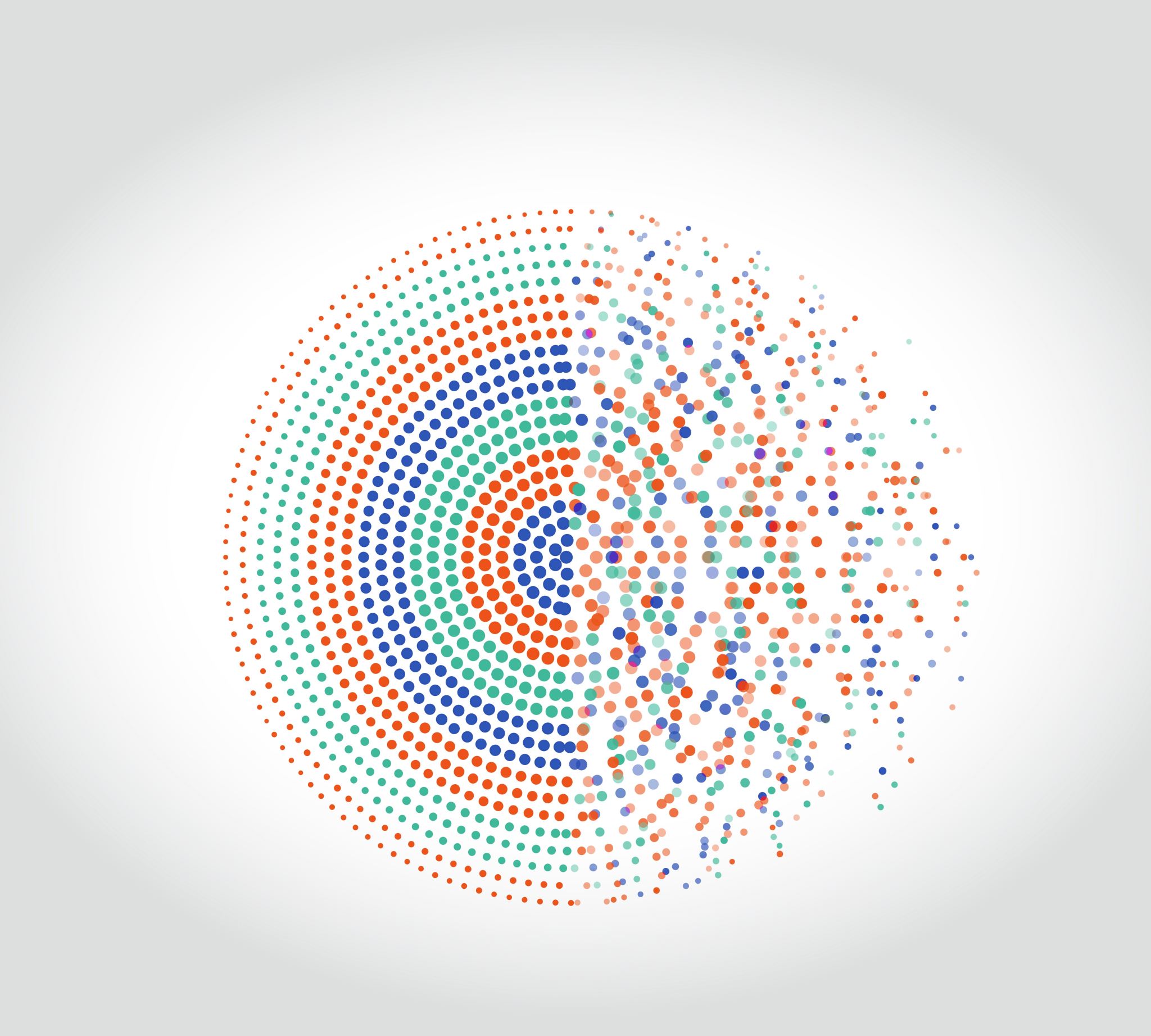 Introduction to Criminal Law
Review: Why do Laws Exist?
Which do you think Criminal Law focuses on the most? Pick 2.
The Criminal Code
The Criminal Code is the main source of criminal law in Canada, which is the body of publish law that defines crimes and prescribes punishments. It is linked on the website.
A criminal offence is an action, omission, or state of being that is considered a crime, as defined int eh Criminal Code or other criminal statute.
What is a Crime?
The Law Reform Commission of Canada states 4 conditions that must exist for an act to be considered a crime:
The actions or behavior of the person must be considered immoral (wrong) by most Canadians (watch the video on Metaethics on our Website).
The person’s actions must cause harm to society and any individual victims.
The harm caused by the person’s actions must be serious.
The person must be punished by the criminal justice system for his or her actions.
Immorality – How do we decide what is moral?
What is the issue with having the majority of Canadians determine what is moral or immoral behavior? 
	    “What is moral is not necessarily legal and what is legal is not necessarily moral.”
What is something that is legal and not moral?
What is something that is moral and not legal?
Criminalizing, Decriminalizing, Legalizing
What do you think is the difference between criminalization and decriminalization? Why is this difference so important?
Examples of Legal, Illegal and Criminal behavior
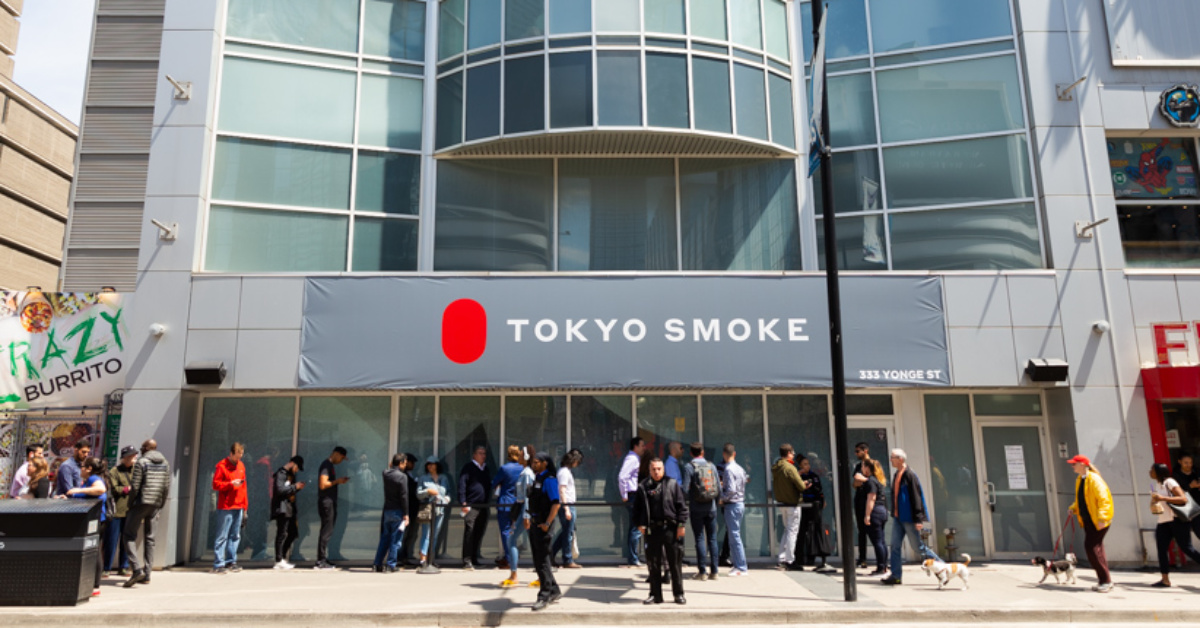 The Federal Government
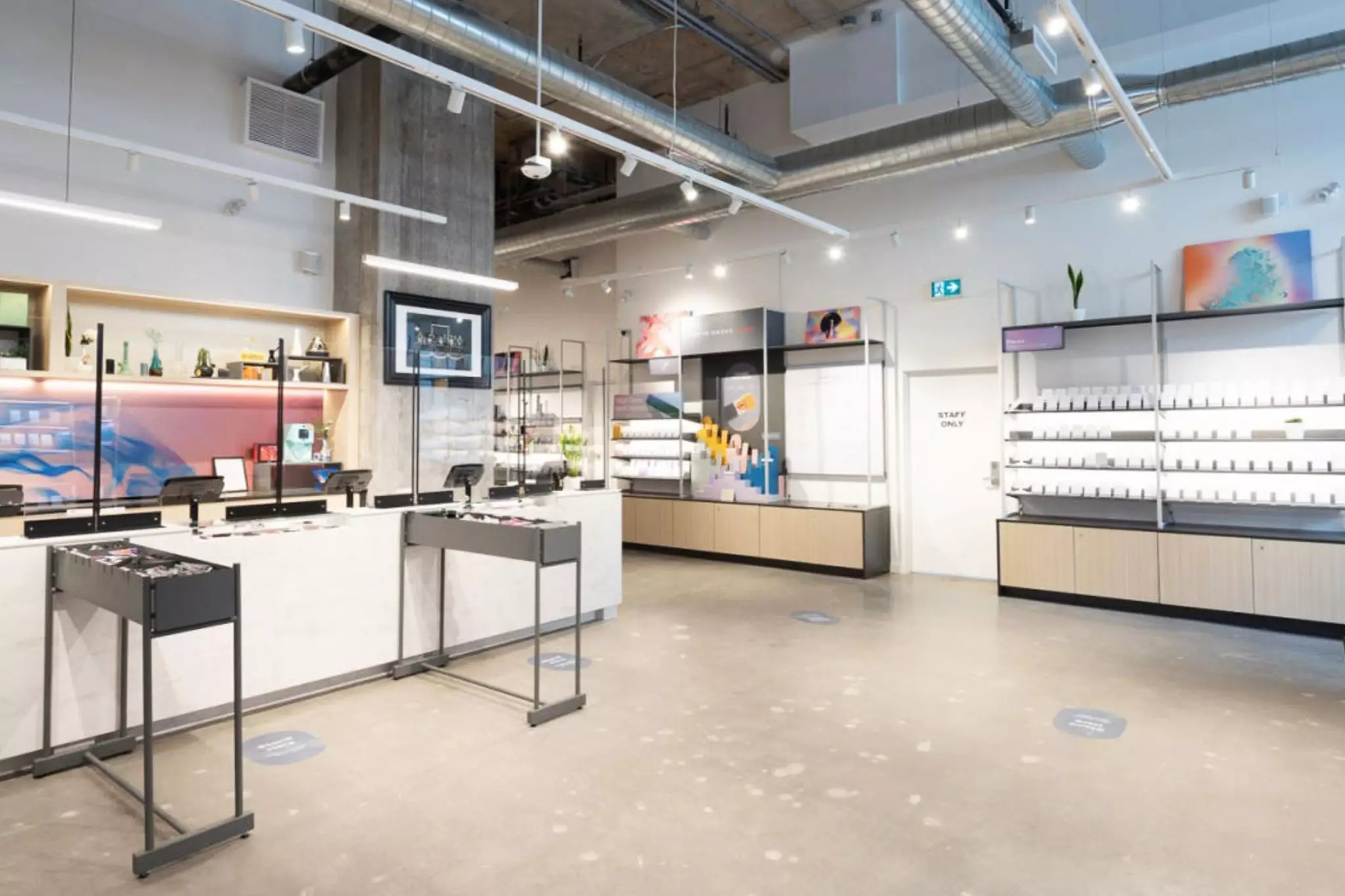 The Federal Government creates laws that are in the Criminal Code and are supposed to represent what Canadians want.
On October 17th 2018 Cannabis Laws Changed. Visit the link on our website to examine the changes. What are your opinions on these laws?
Core Values of our Justice system
Fairness, Efficiency, Clarity, Restraint, Accountability, Participation, Protection.
The rule of law guarantees freedom and security in that it allows no one to be above the law; every individual is subject to the law regardless of his or her power or importance. Thus, we strive to be impartial in that decisions are based upon objective criteria and free from bias or conflicts of interest.
Is this always true? Read the two articles on our website and reflect in 2 – 5 sentences how you feel we can achieve greater impartiality by our police.